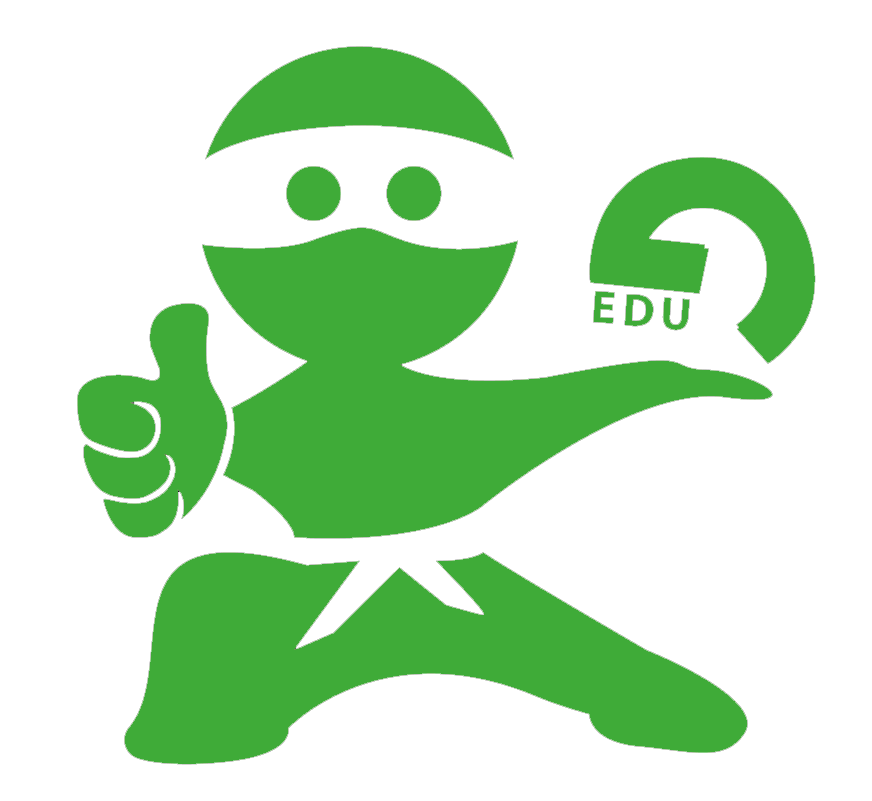 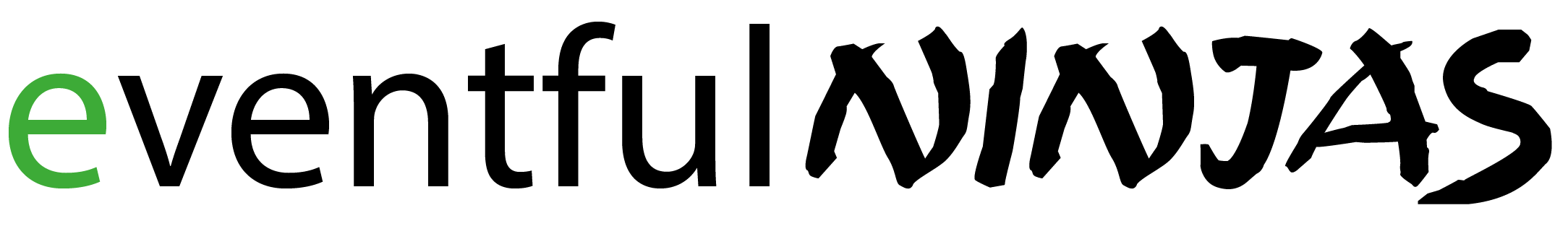 [Speaker Notes: Förslag att säga: Hej och välkomna till det allra första passet där vi ska lära oss att använda Microsoft Teams.]
SYFTE
Att implementera Microsoft Teams som plattform för kommunikation och undervisning på er skola.

Pedagogisk utveckling som går i hand med ökad måluppfyllelse, kollegialt lärande och den nationella IT-strategin.
[Speaker Notes: Förslag att säga: Syftet med den här utbildningen är att vi ska genomföra en lyckad implementering av Microsoft Teams på vår skola.]
MÅL
Att Microsoft Teams upplevs som ett självklart verktyg där ni tillsammans verkar för att utveckla användningsområdena.

”Har du lärt dig använda en spade kan du gräva var som helst”
[Speaker Notes: Förslag att säga: Målet med utbildningen är att Microsoft Teams ska kännas självklart som verktyg och att vi sedan hittar nya sätt att använda Microsoft Teams för att utveckla vår verksamhet ännu mer.]
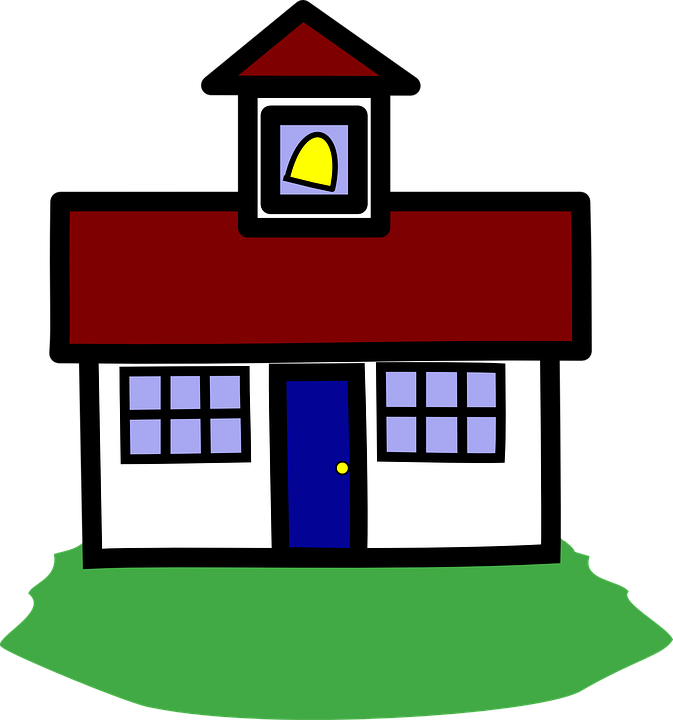 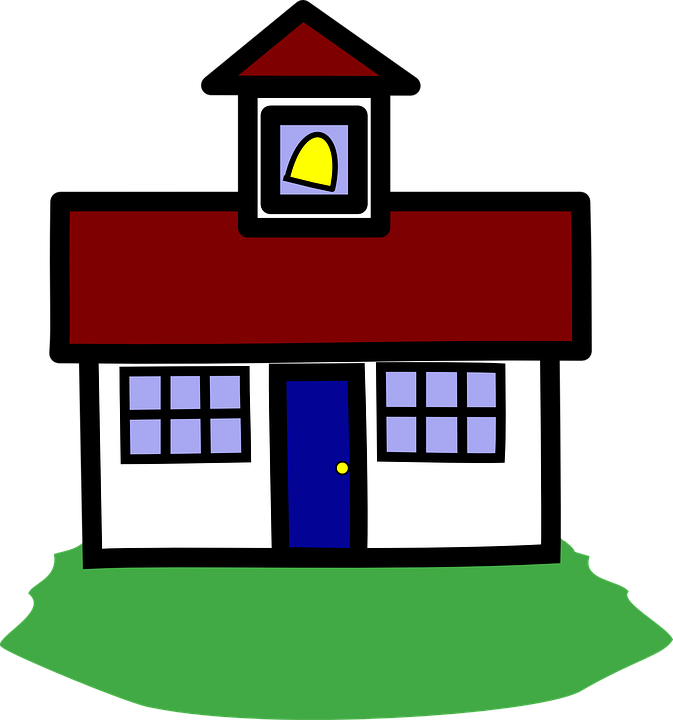 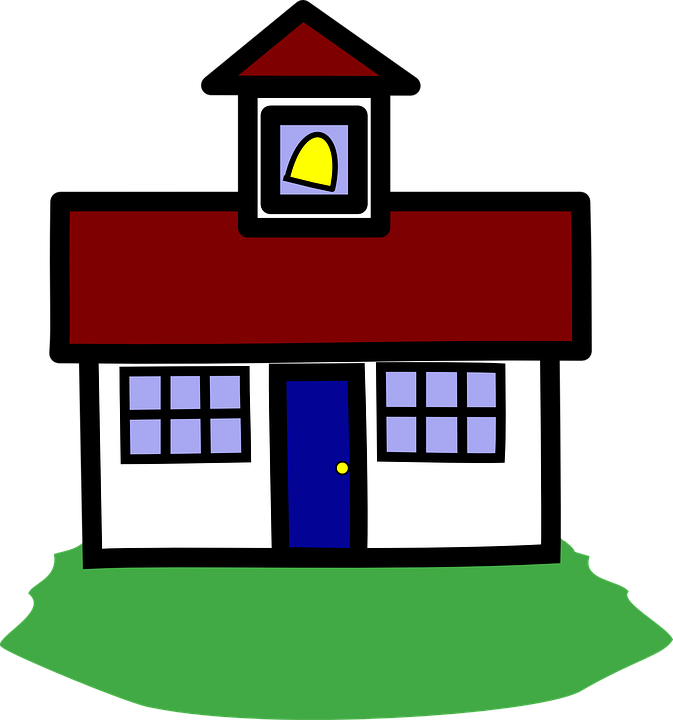 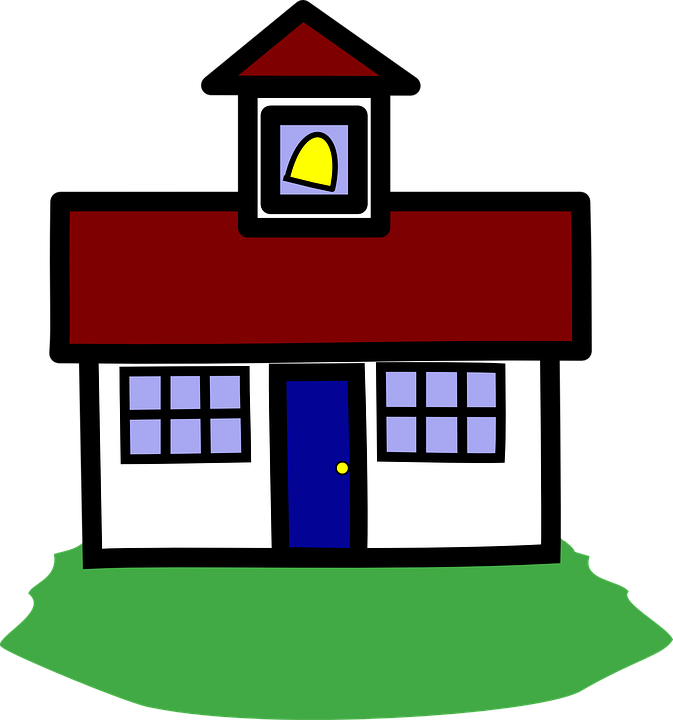 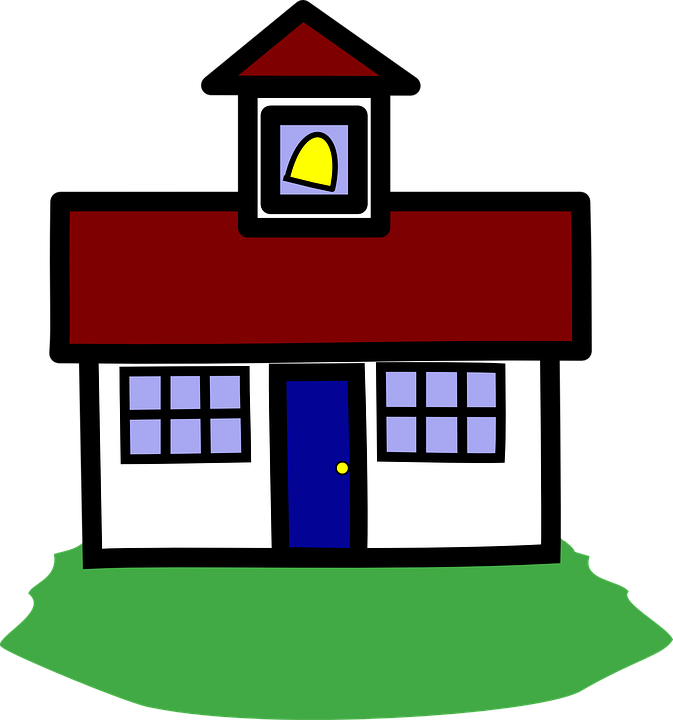 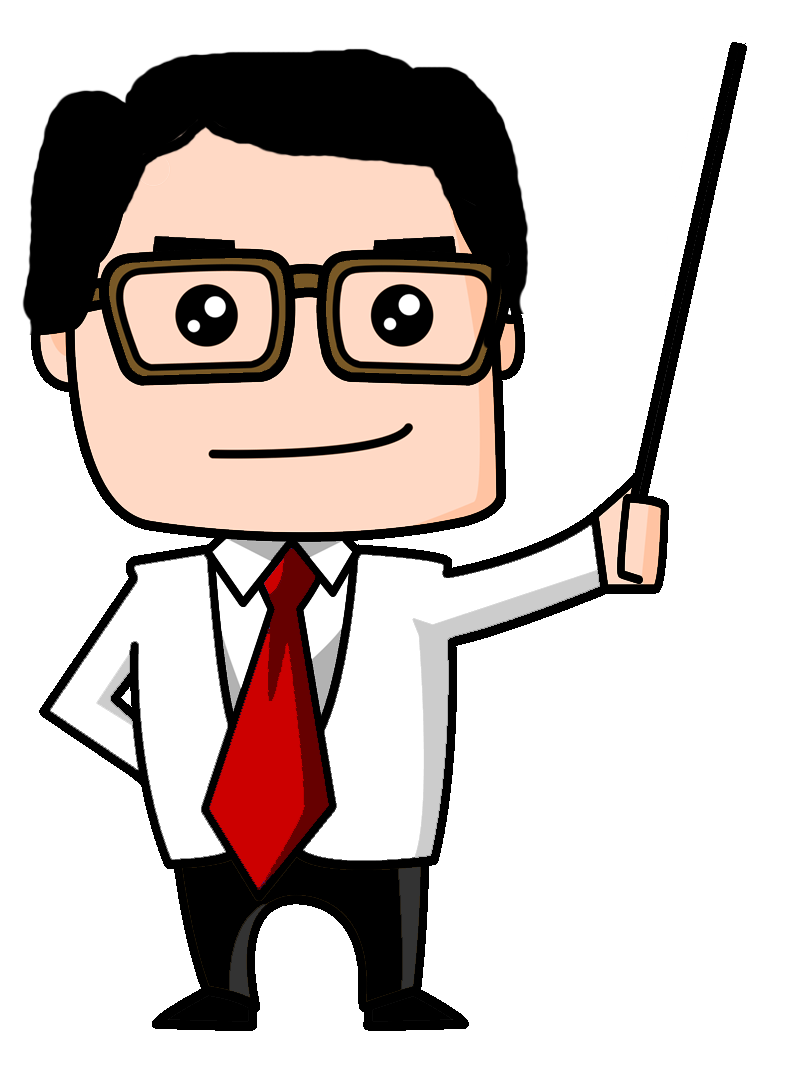 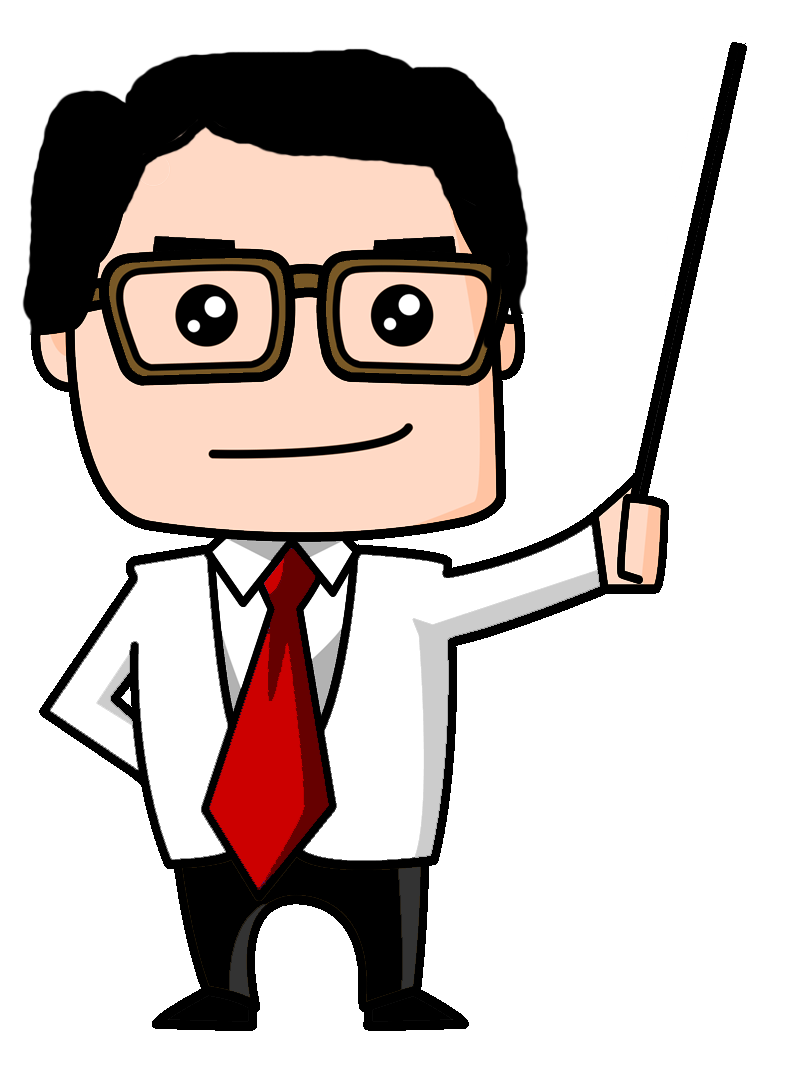 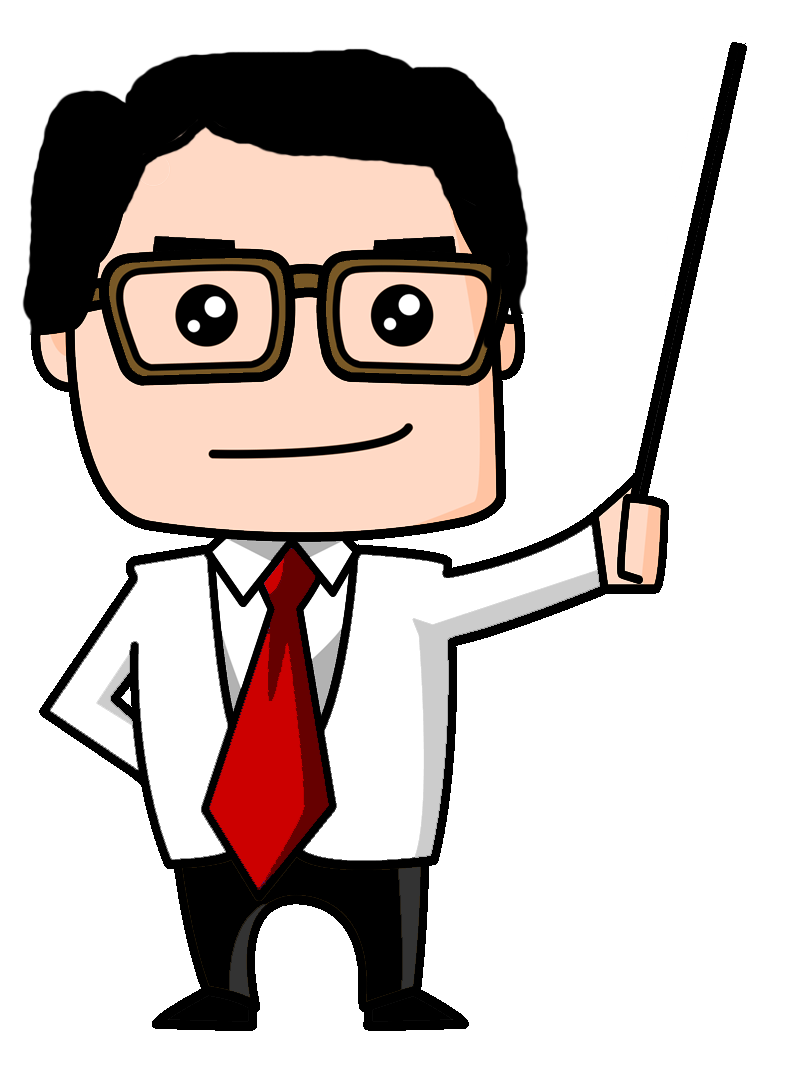 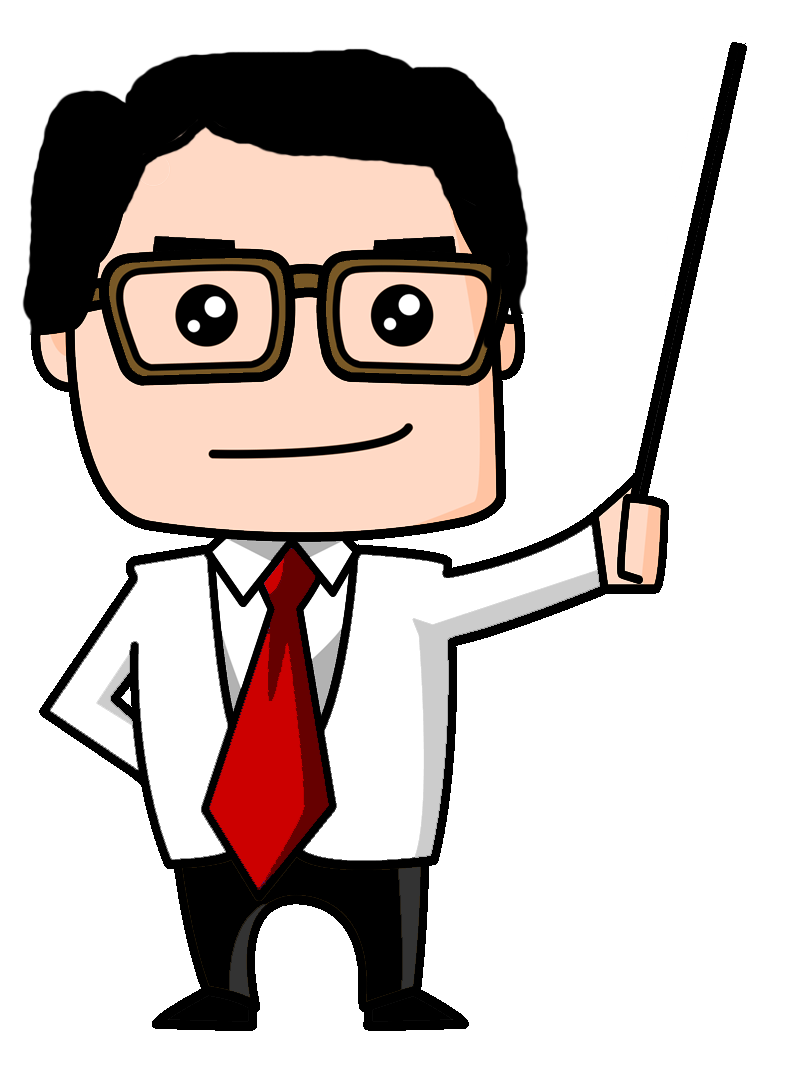 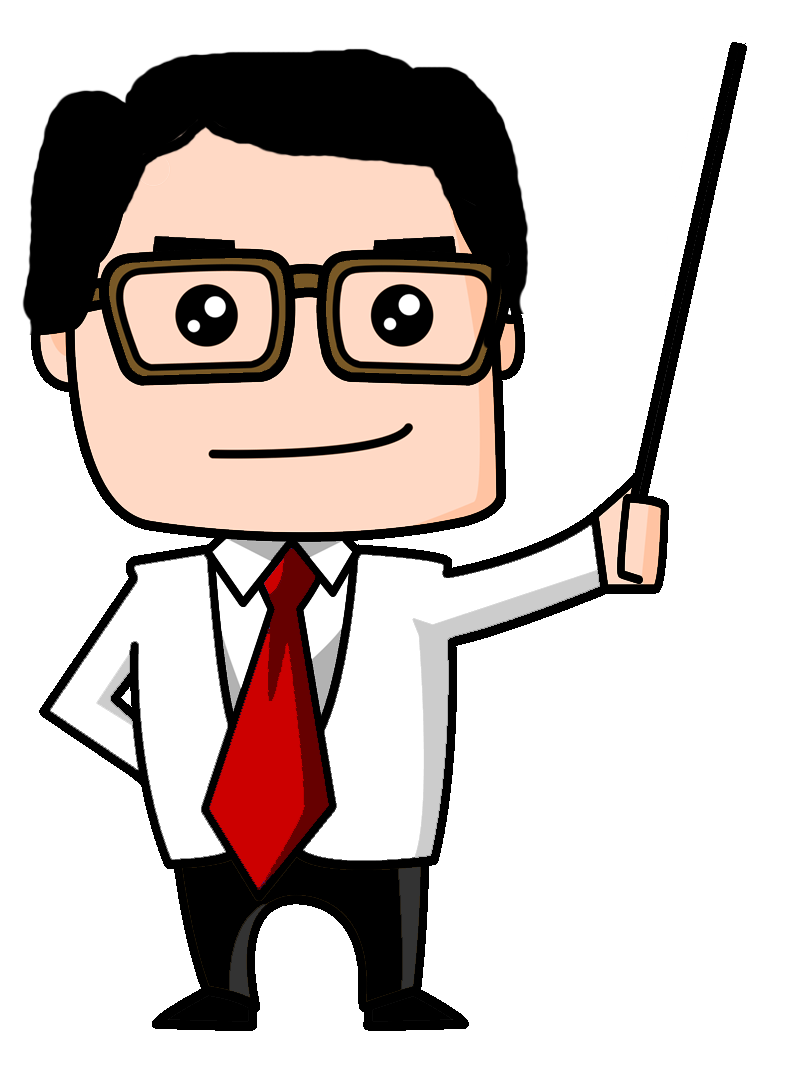 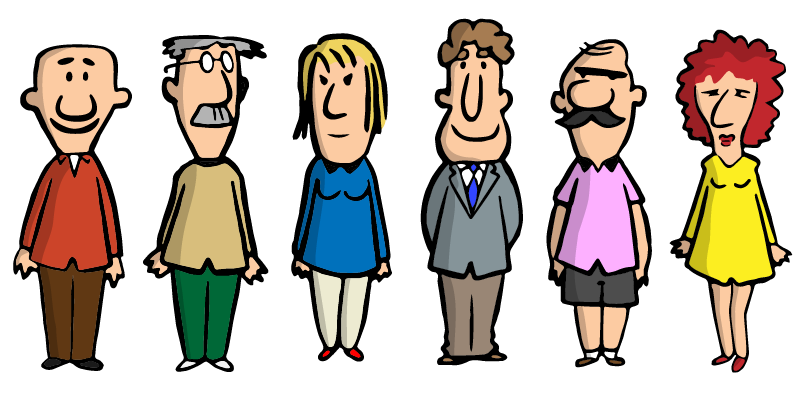 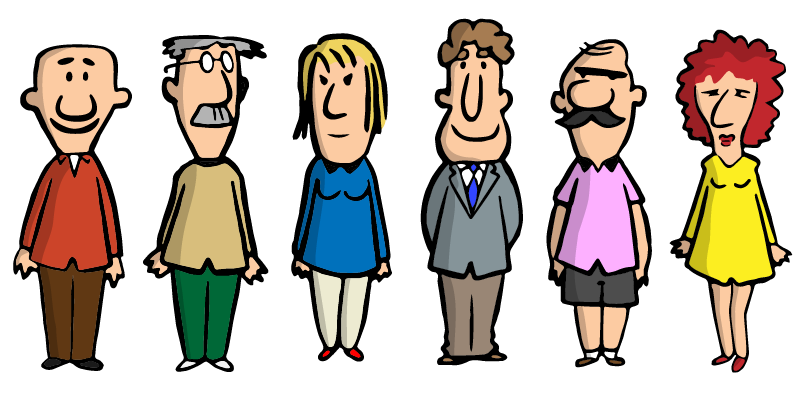 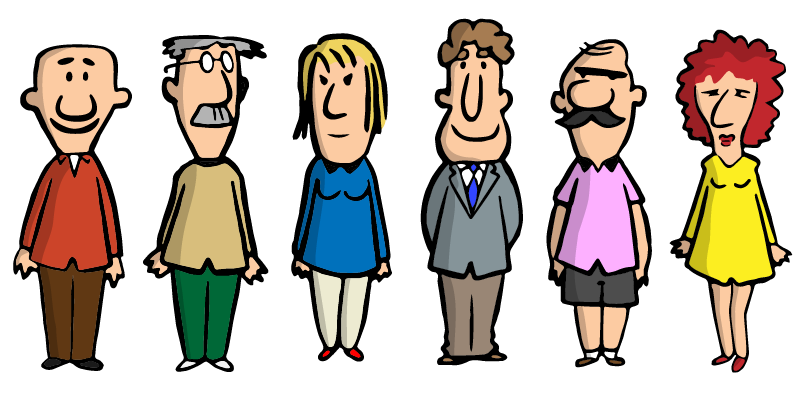 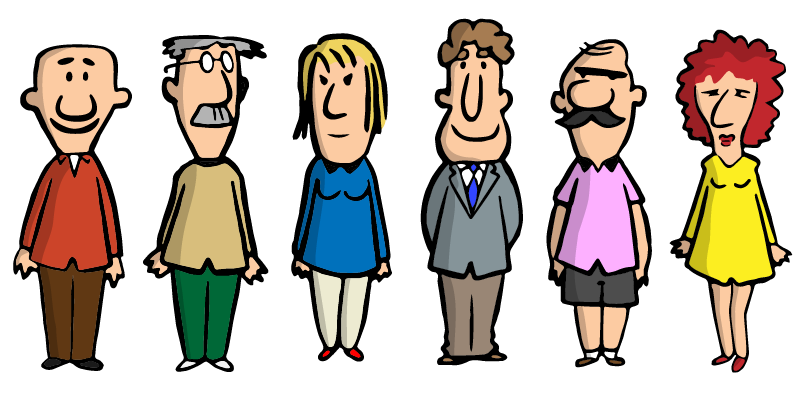 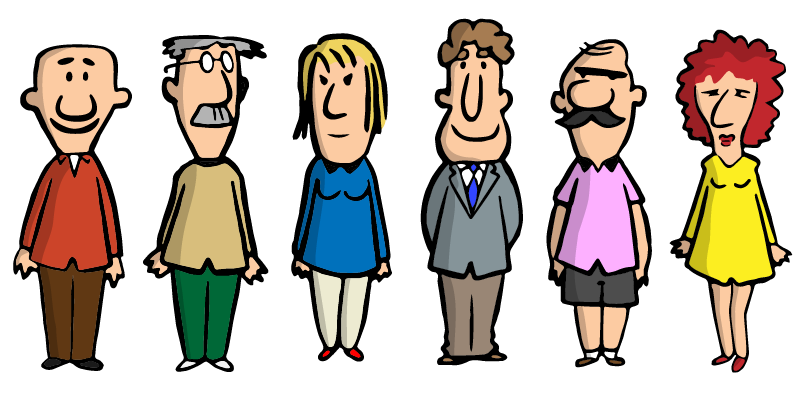 Det här fotot av Okänd författare licensieras enligt CC BY-NC
KONCEPTET (METOD)
En grundlig genomgång av Microsoft Teams
Utgår från Er verksamhet
Lära Er tillsammans - Dela
Olika stödinsatser
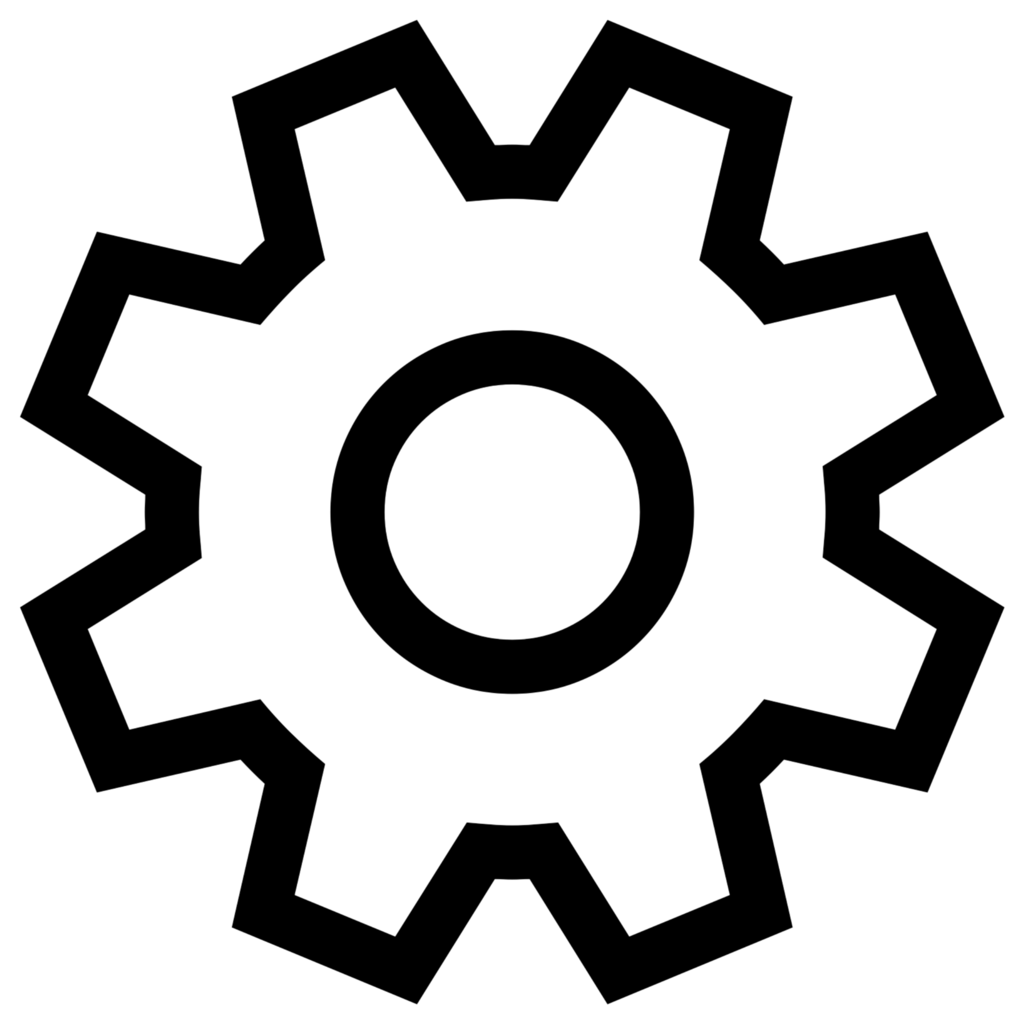 [Speaker Notes: Förslag att säga: Själva utbildningen som vi kommer att genomföra under 8 tillfällen är det ni ser här. Vi kommer att gå igenom Microsoft Teams från grunden och våra diskussioner kommer att vara kopplade till vår egen verksamhet. En viktig del är att vi lär oss tillsammans och att vi har högt i tak. Implementering tar tid och vi har inte bråttom och för att hjälpa er har vi flera olika stödinsatser.]
STÖDINSATSER
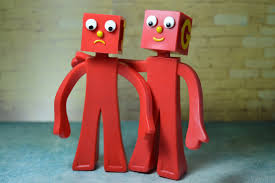 Filmer
Manualer
Handledningar
Träningsuppgifter
Testmiljö
Eventful Support
Studiebesök
Konsultation/Coachning
Best practice
[Speaker Notes: Detta är ett förslag på olika stödinsatser som bör kombineras för att få ut bästa möjliga effekt! 
Filmer, Manualer och Testmiljö har vi redan ordnat. Ta bort de punkter som ni känner att ni inte kan erbjuda och lägg till flera om det behövs.]
PASSENS UPPLÄGG
Genomgång av funktion
Testa funktionen
Diskussion
Test
Veckans utmaning
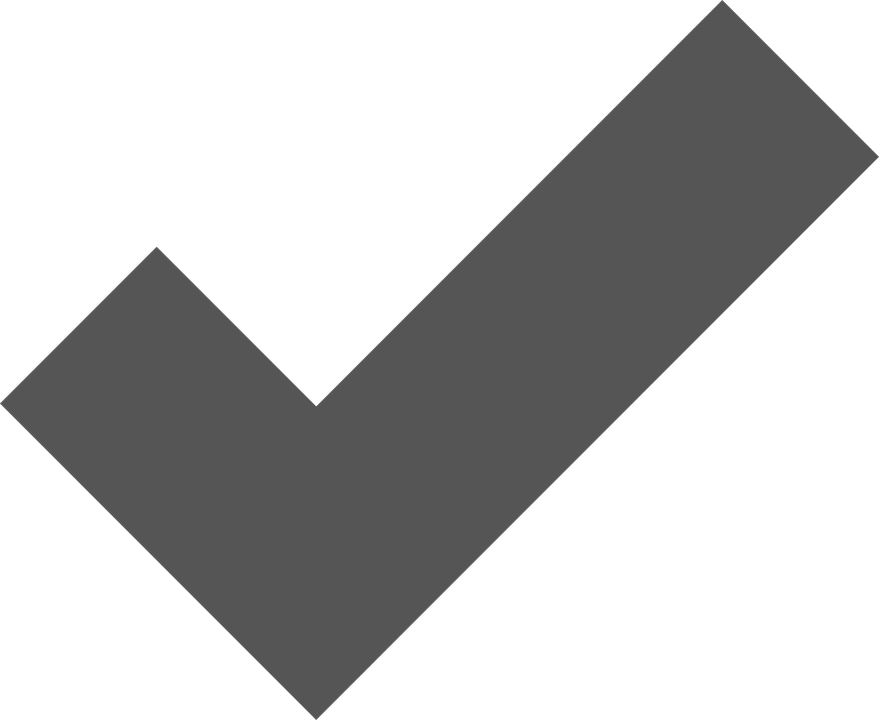 [Speaker Notes: Förslag att säga: Varje pass ser ungefär likadana ut. Först tittar deltagarna på en film där vi visar någon funktion. Därefter får deltagarna testa funktionen själva i träningsteamet som ni skapat. Därefter följer en diskussion om hur ni kan använda den här funktionen på just er arbetsplats. Avslutningsvis får alla en utmaning som de ska försöka genomföra till nästa pass.]
DE 9 MOMENTEN
9
Introduktion till Teams
Kommunicera i Teams
Filhantering
Mötesanteckningar/OneNote
Skapa uppgifter
Granska uppgifter
Klassanteckningsboken
Frågeformulär
STL
[Speaker Notes: Förslag att säga: De här olika momenten kommer vi att gå igenom under utbildningens gång. Idag kommer vi tex att få en introduktion till vad Microsoft Teams är och lära oss det allra mest grundläggande funktionerna.]